September 
Monthly Meeting
Welcome to SSHRD!
[Speaker Notes: Emily]
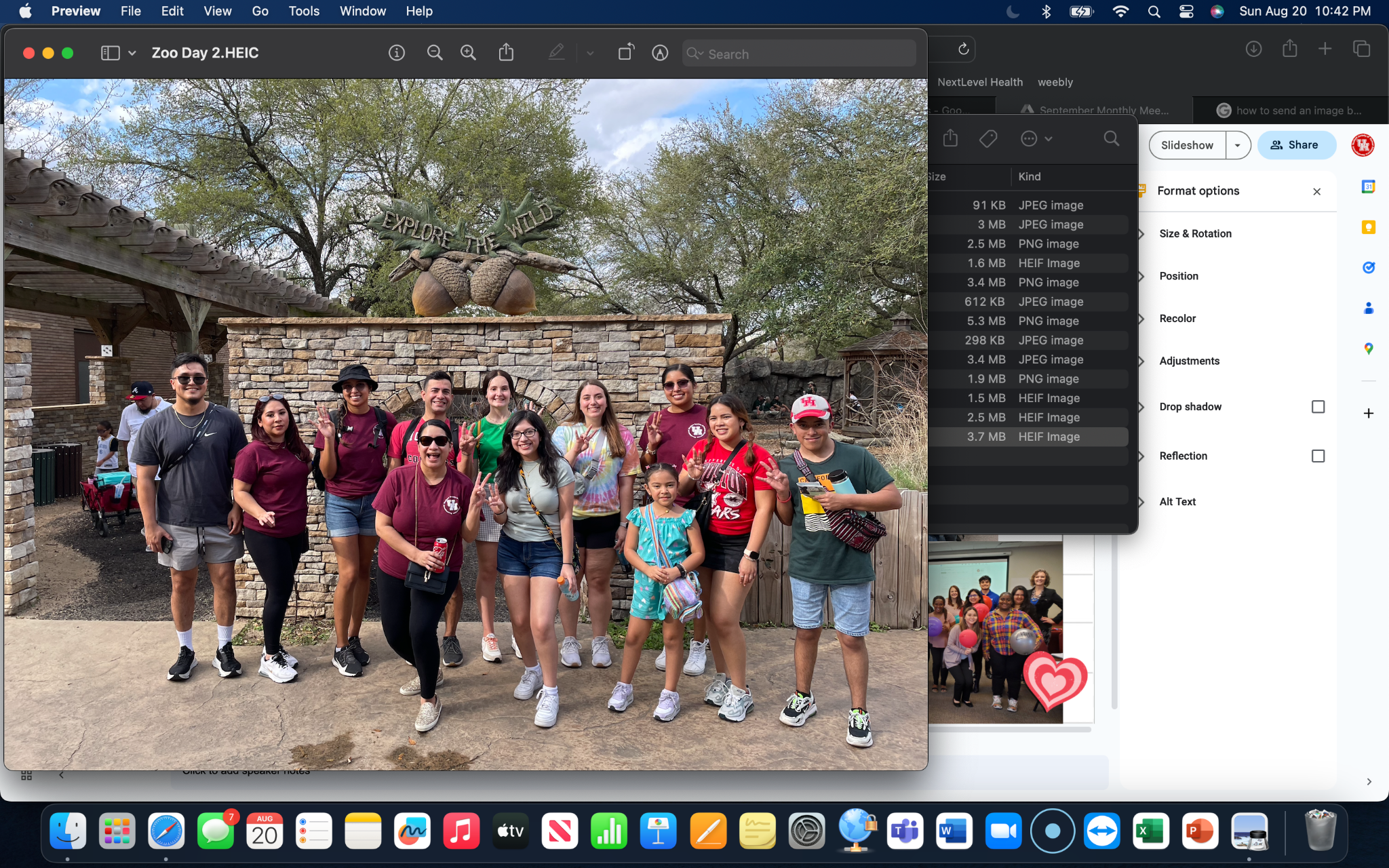 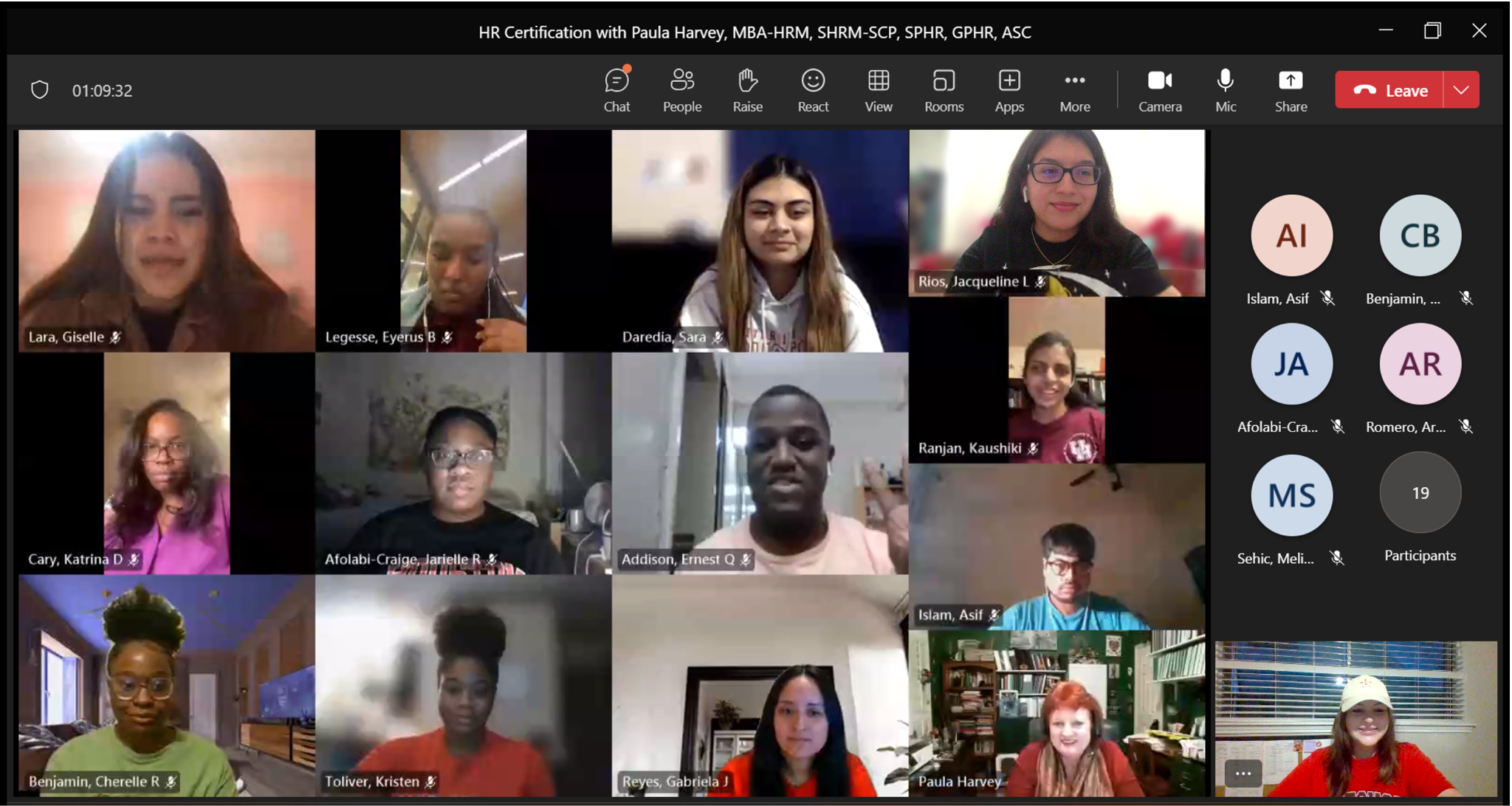 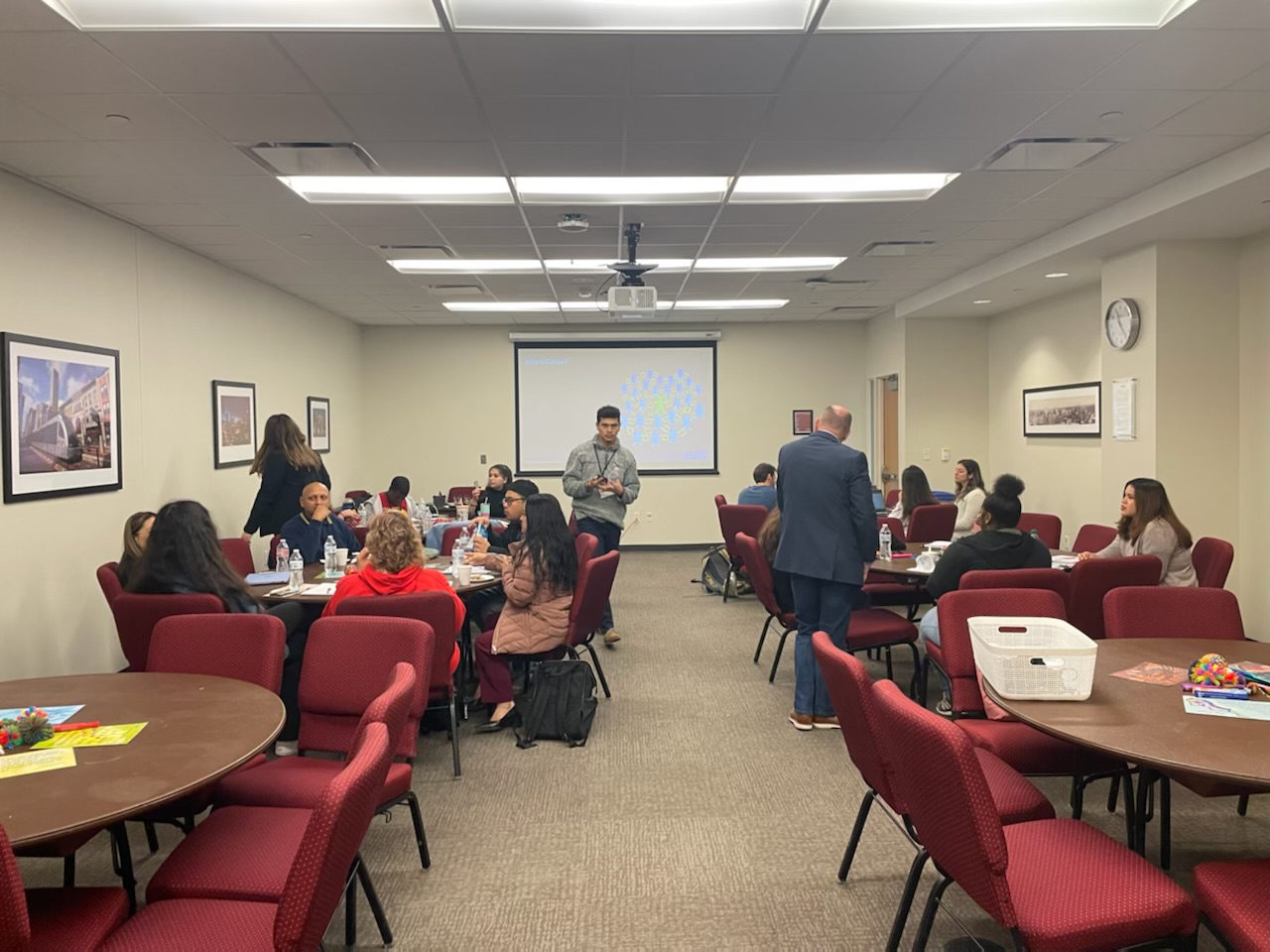 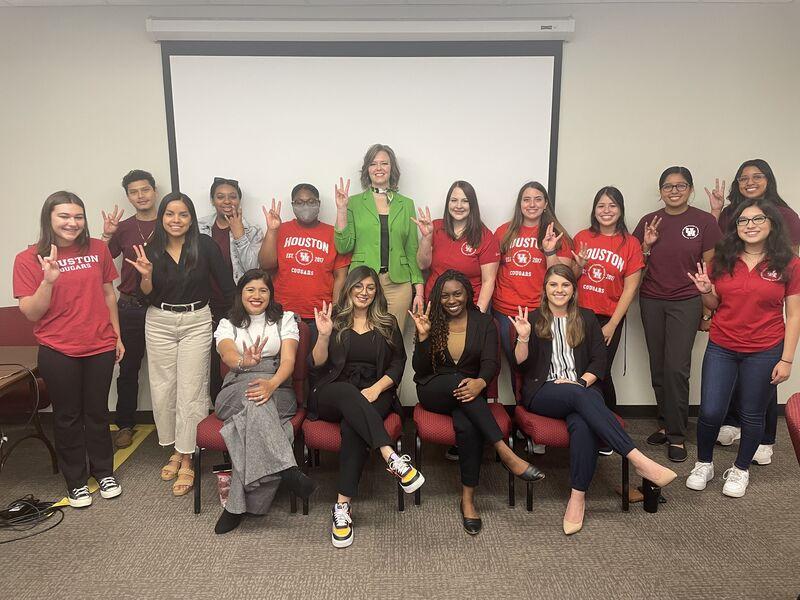 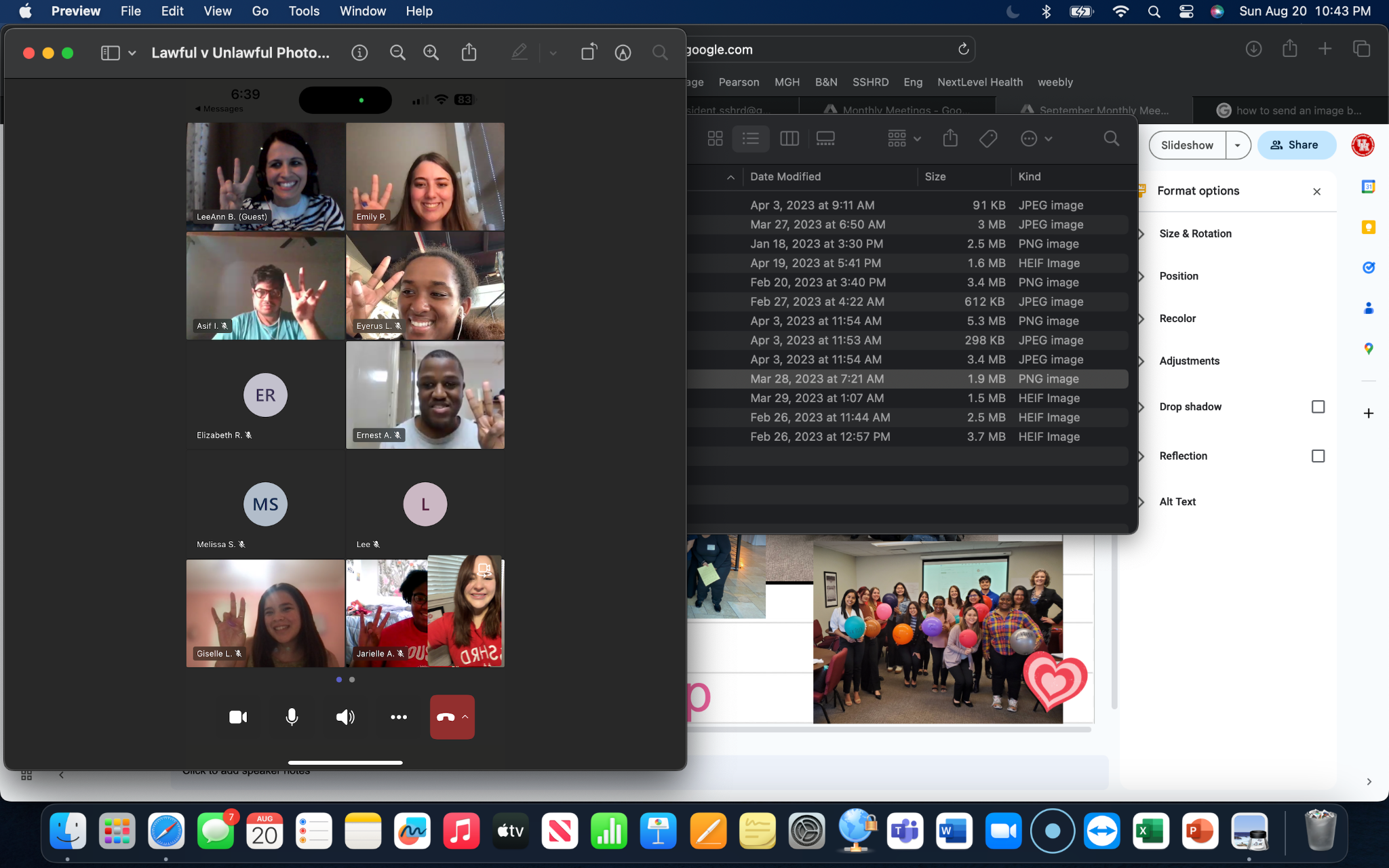 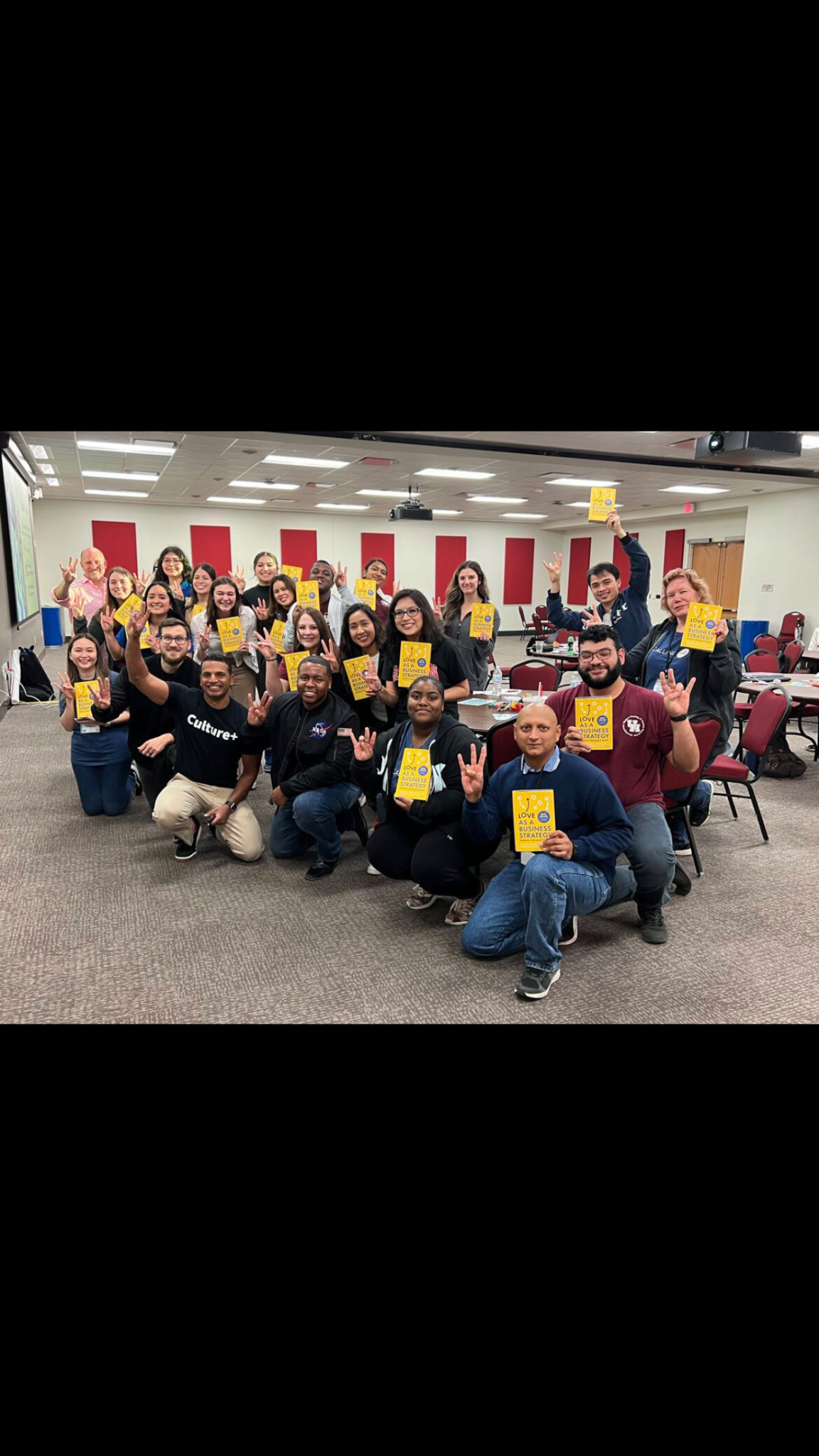 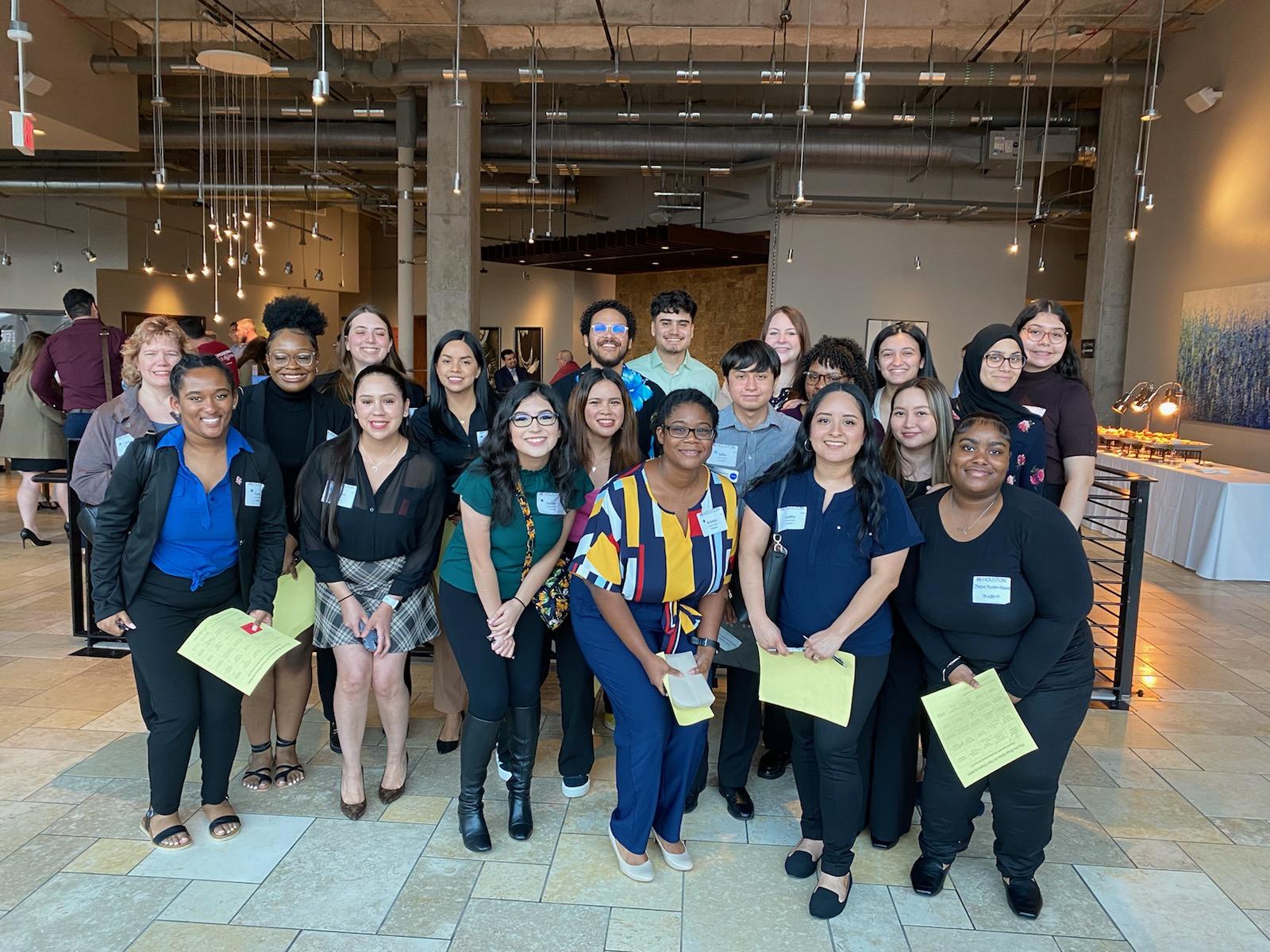 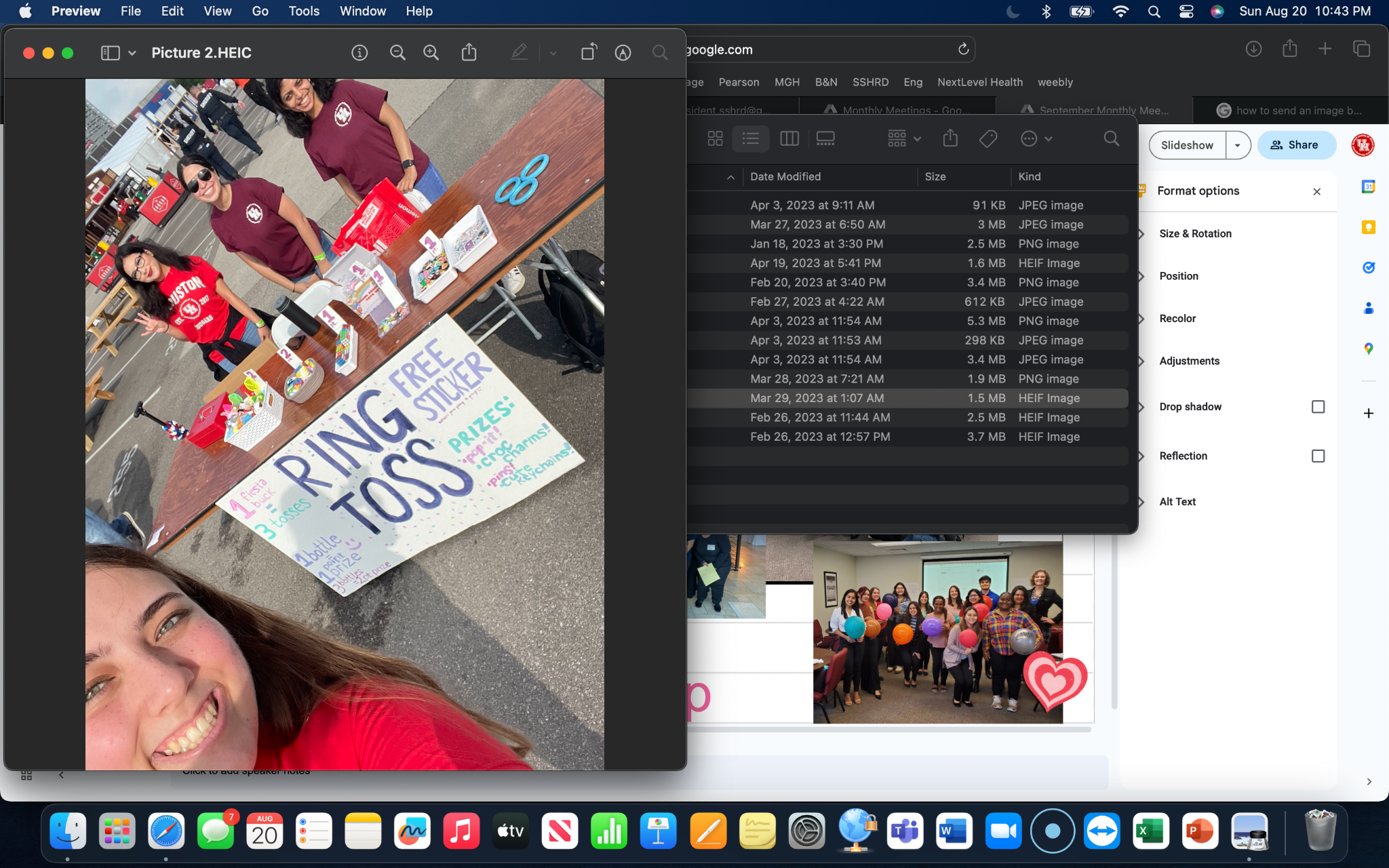 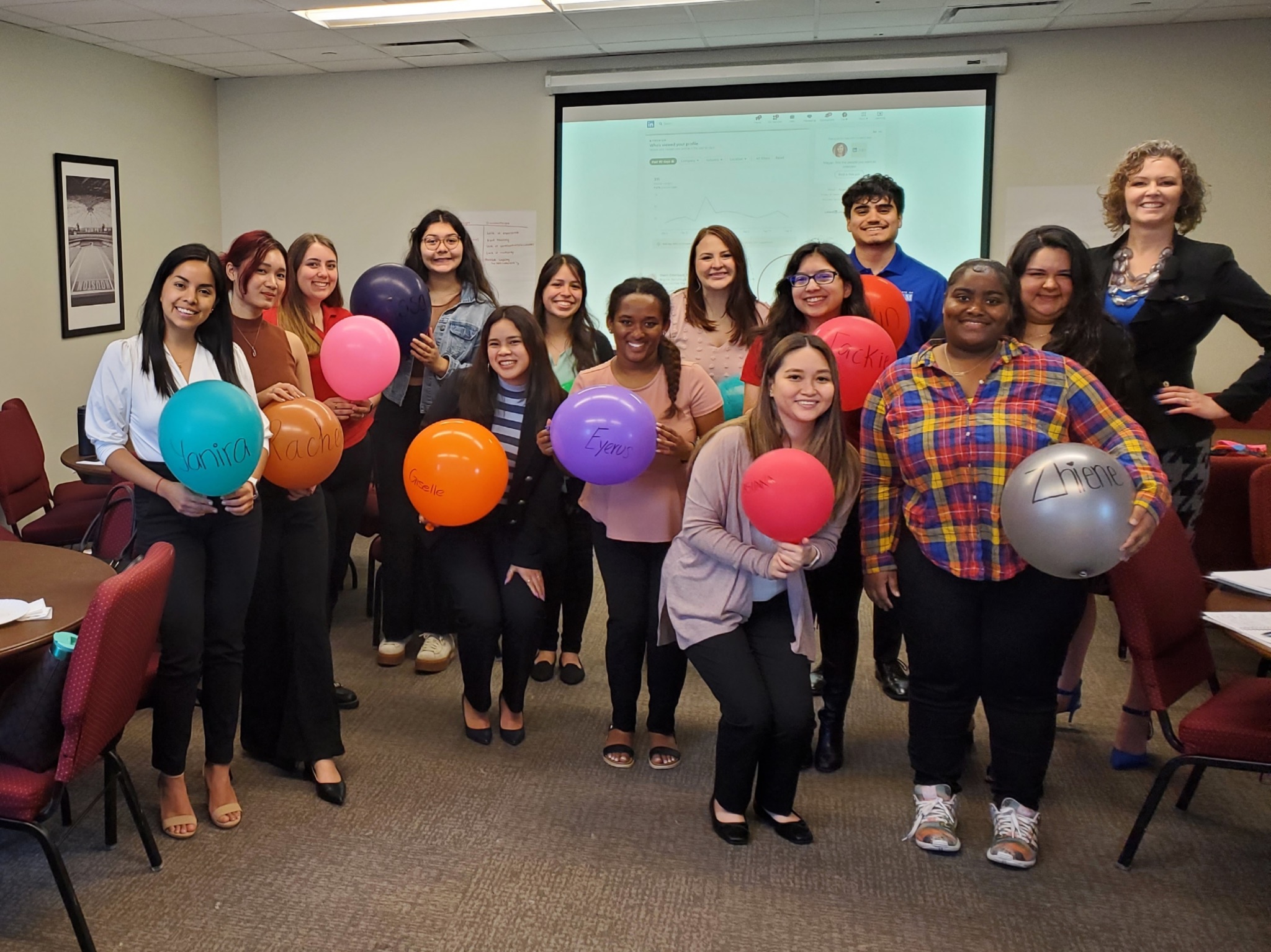 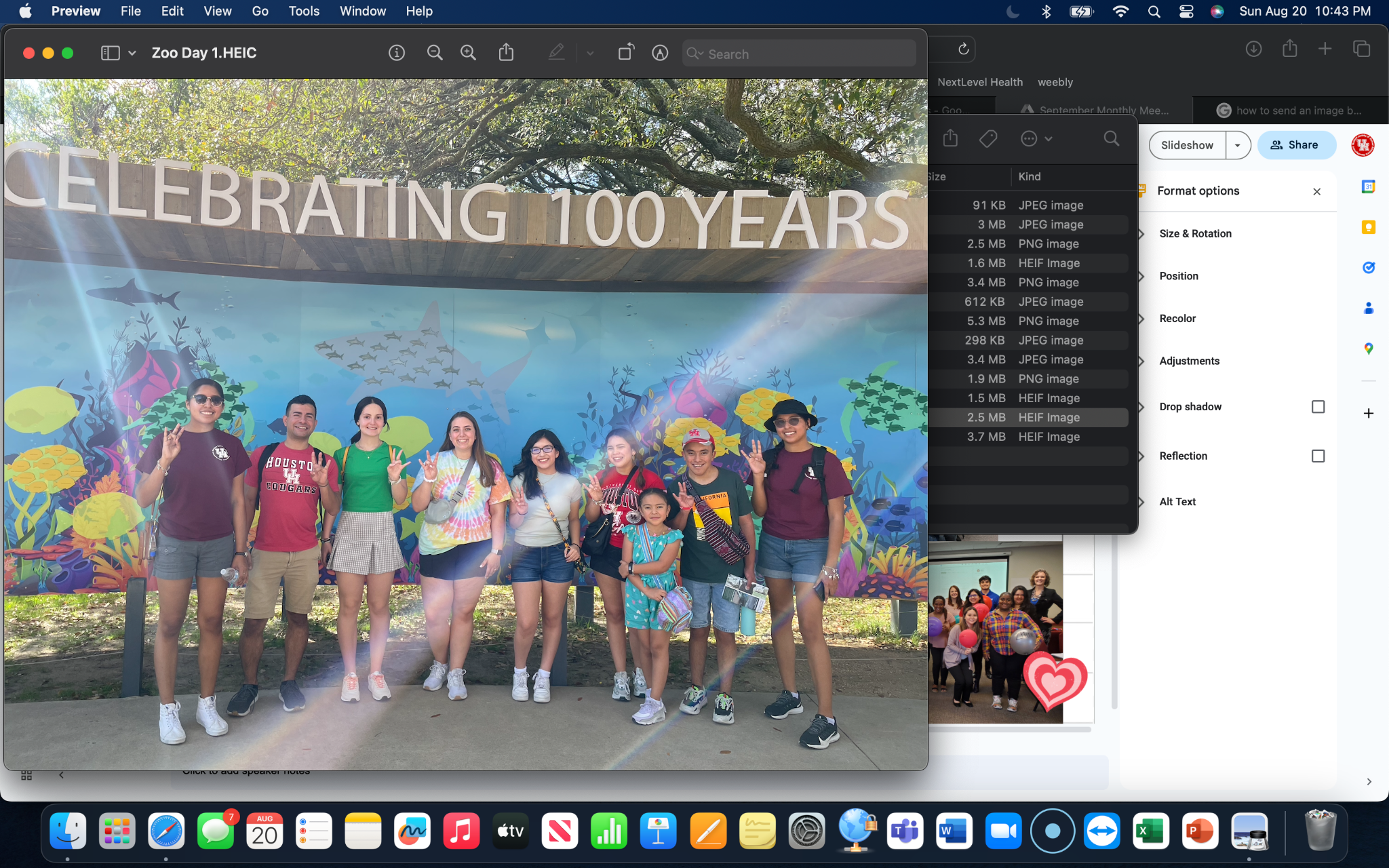 Spring 2023 Recap
[Speaker Notes: Emily]
Fall 2023
Officers
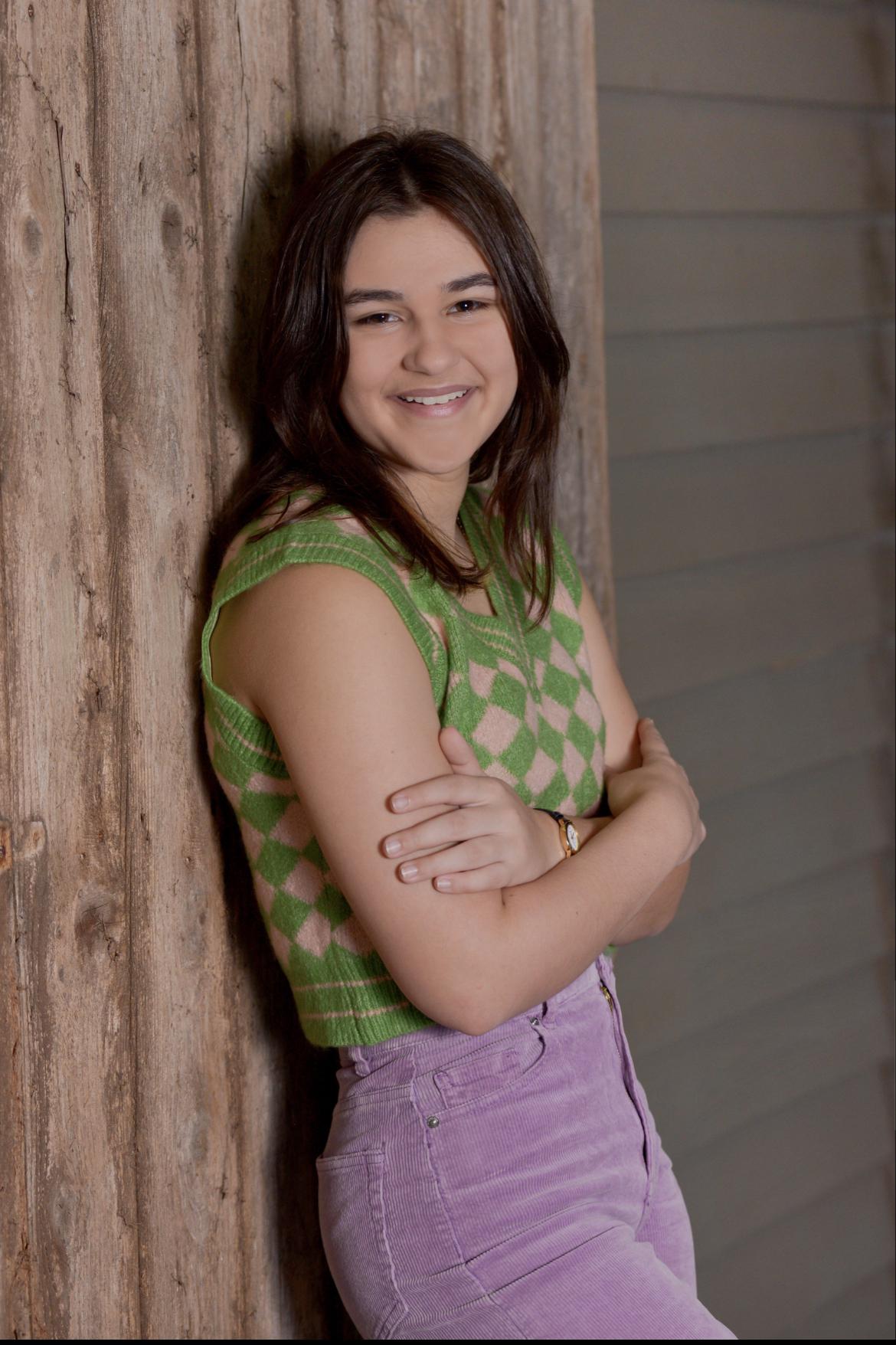 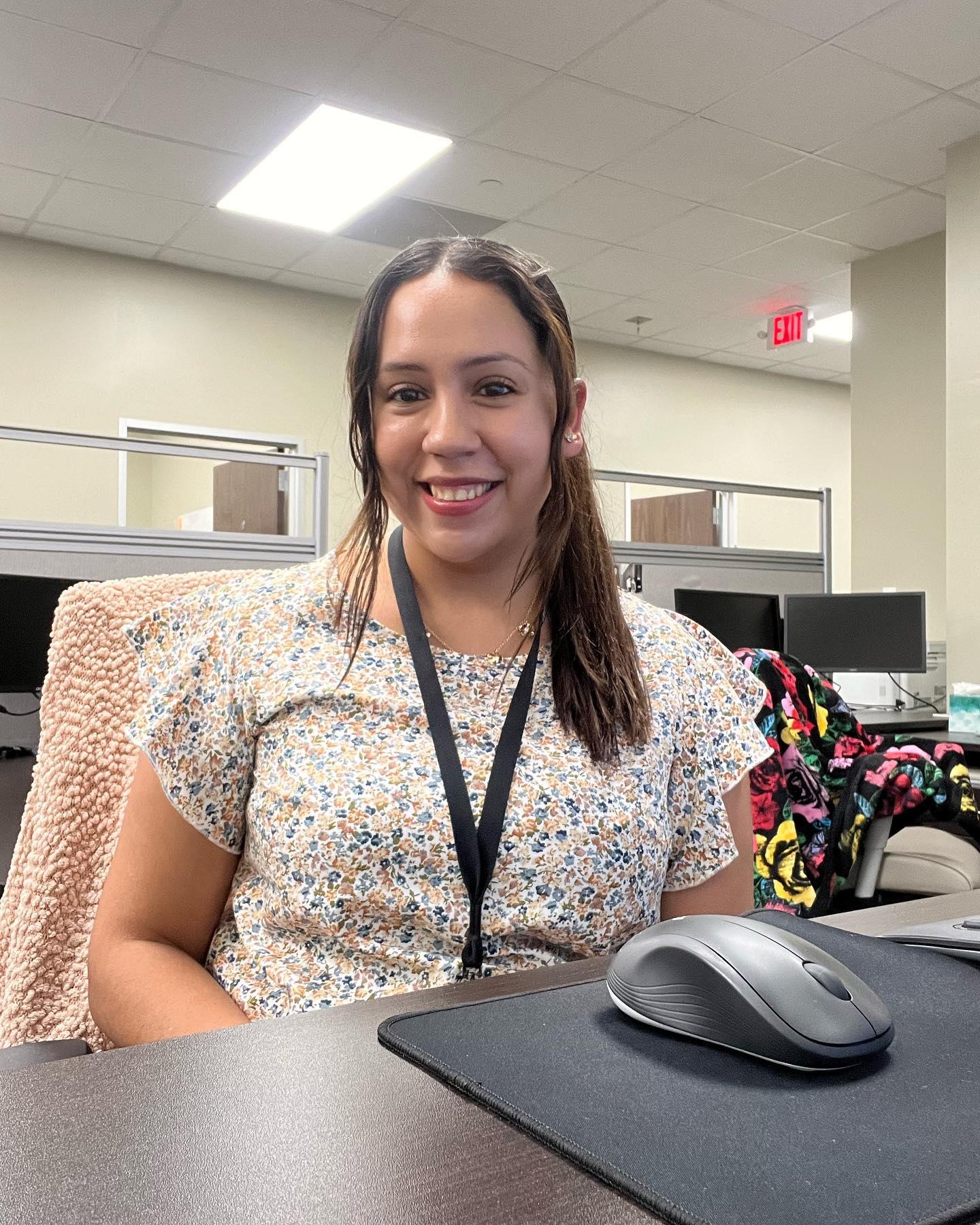 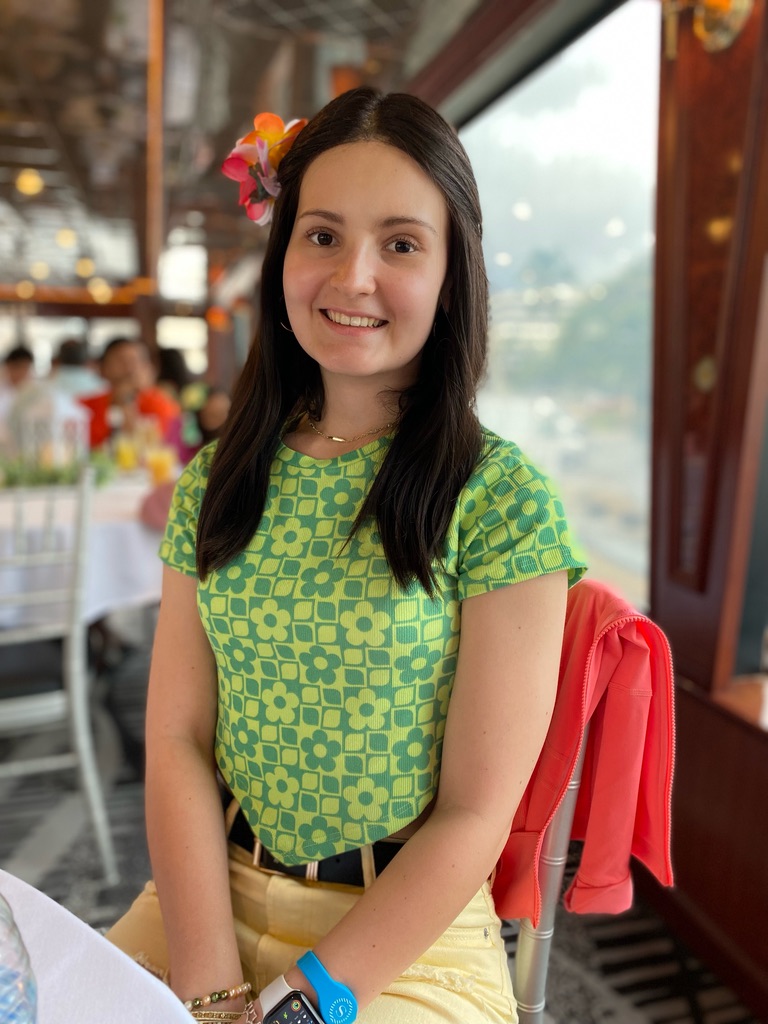 Lucy
Mely
Averey
Event Coordinator
I love planning and having fun, so I hope to be an awesome Event Coordinator this semester! I look forward to meeting this amazing group!
Social Media and Recruitment
I’m excited to learn new skills and work with these amazing ladies while also making friendships in the organization!
Secretary
I learned so much and enjoyed being an officer last semester. I am super excited to be taking on this new role and making new connections this semester.
[Speaker Notes: Everyone speaks]
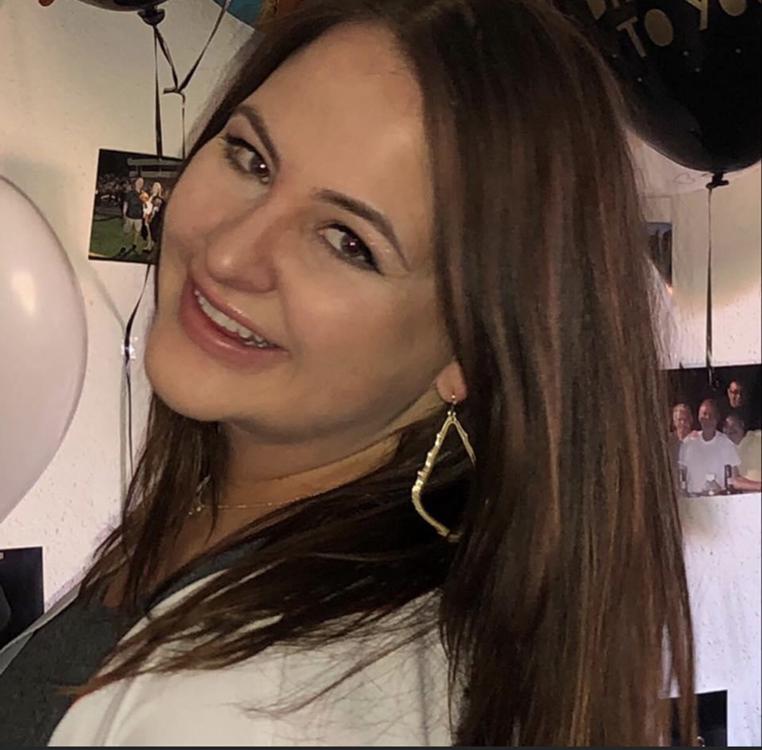 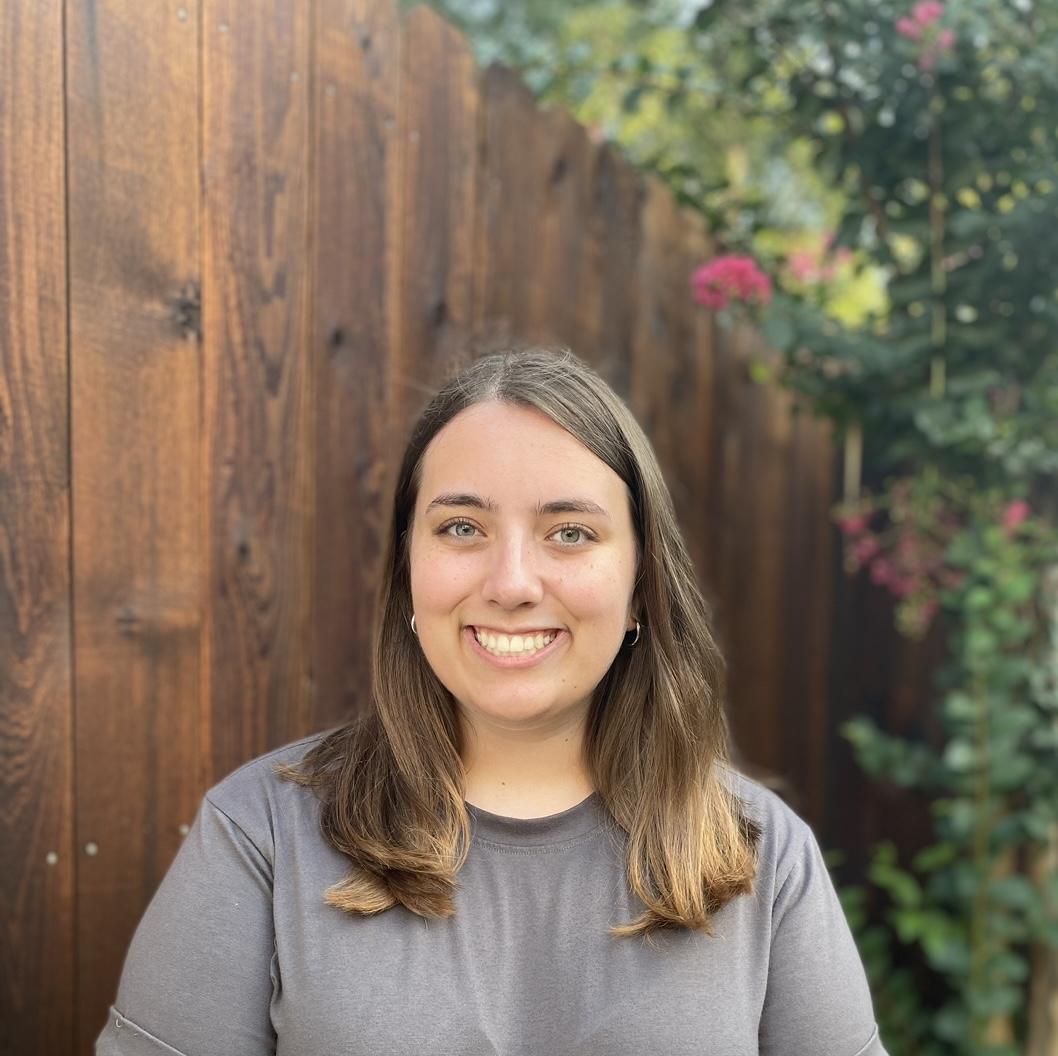 Lauren
Emily
President
I have loved being an officer because I have met so many new people, created fun events, and gained valuable leadership skills! This student org. has given me the opportunity to build connections on campus and in the professional world.
Vice President
My passion for talent and development has grown significantly since I joined SSHRD. I have gained the knowledge and resources to follow my professional goals and I am excited to help other members do the same.
[Speaker Notes: Everyone speaks]
Important Info
Membership-Points-Opportunities
Membership
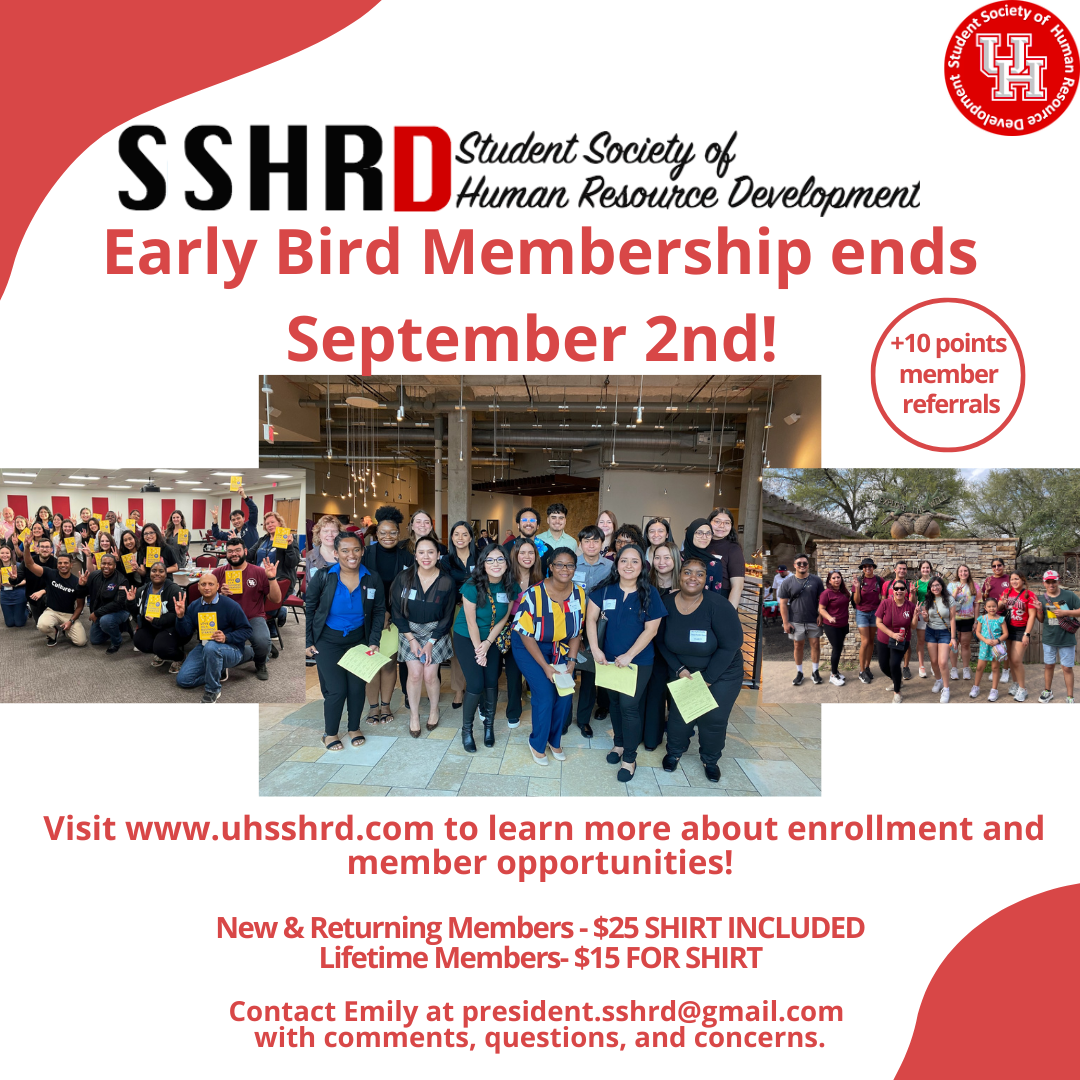 Early Bird-$25
	8/21-9/2
	
Regular Membership-$35
	9/3-9/16
Membership Form
Website
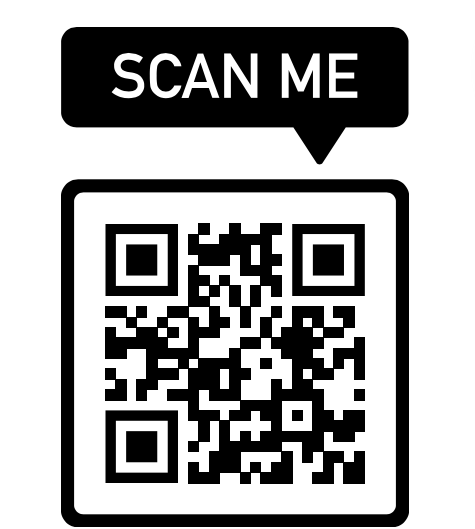 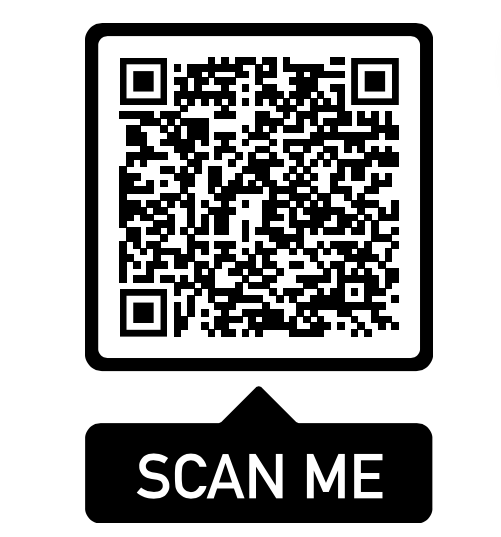 [Speaker Notes: Emily]
Point System
[Speaker Notes: Emily]
Member Status
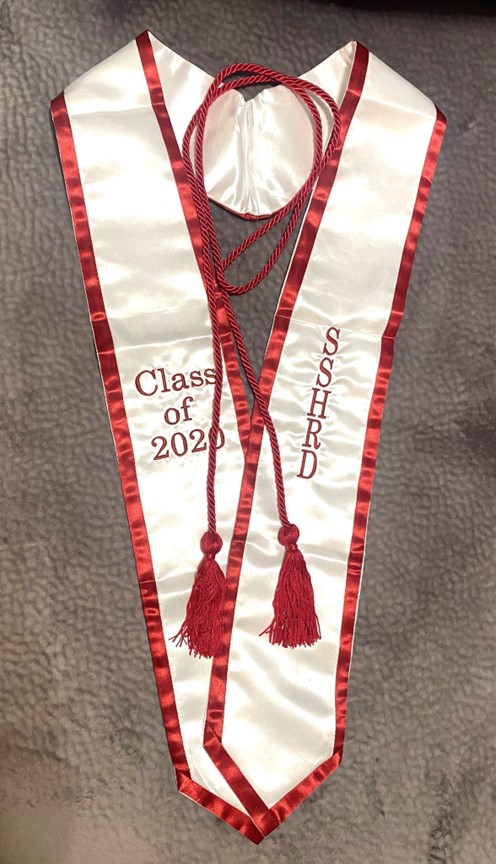 [Speaker Notes: Emily]
Point Sheet
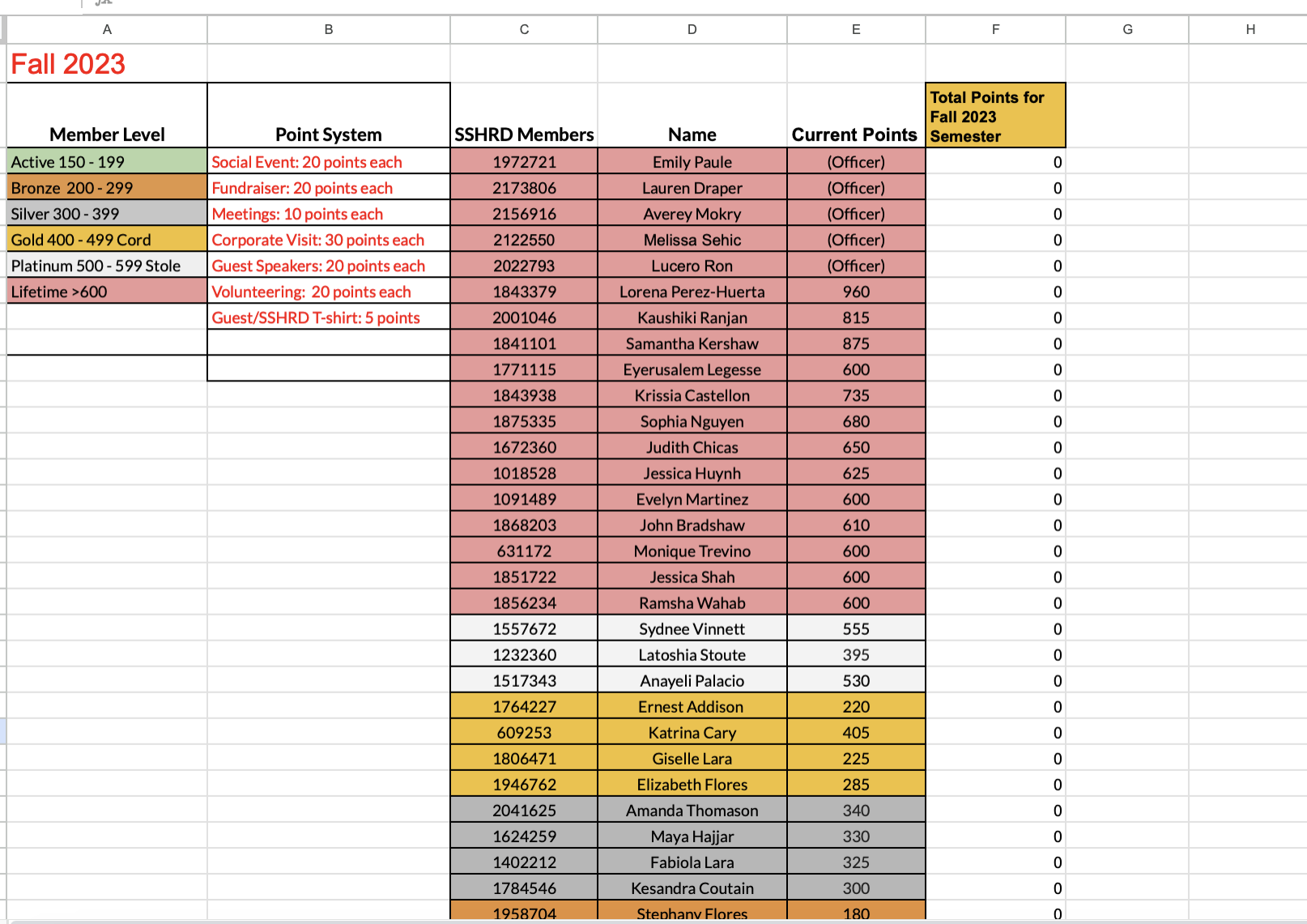 [Speaker Notes: Averey]
Mentorship Program
Sign up deadline: Monday, September 2nd
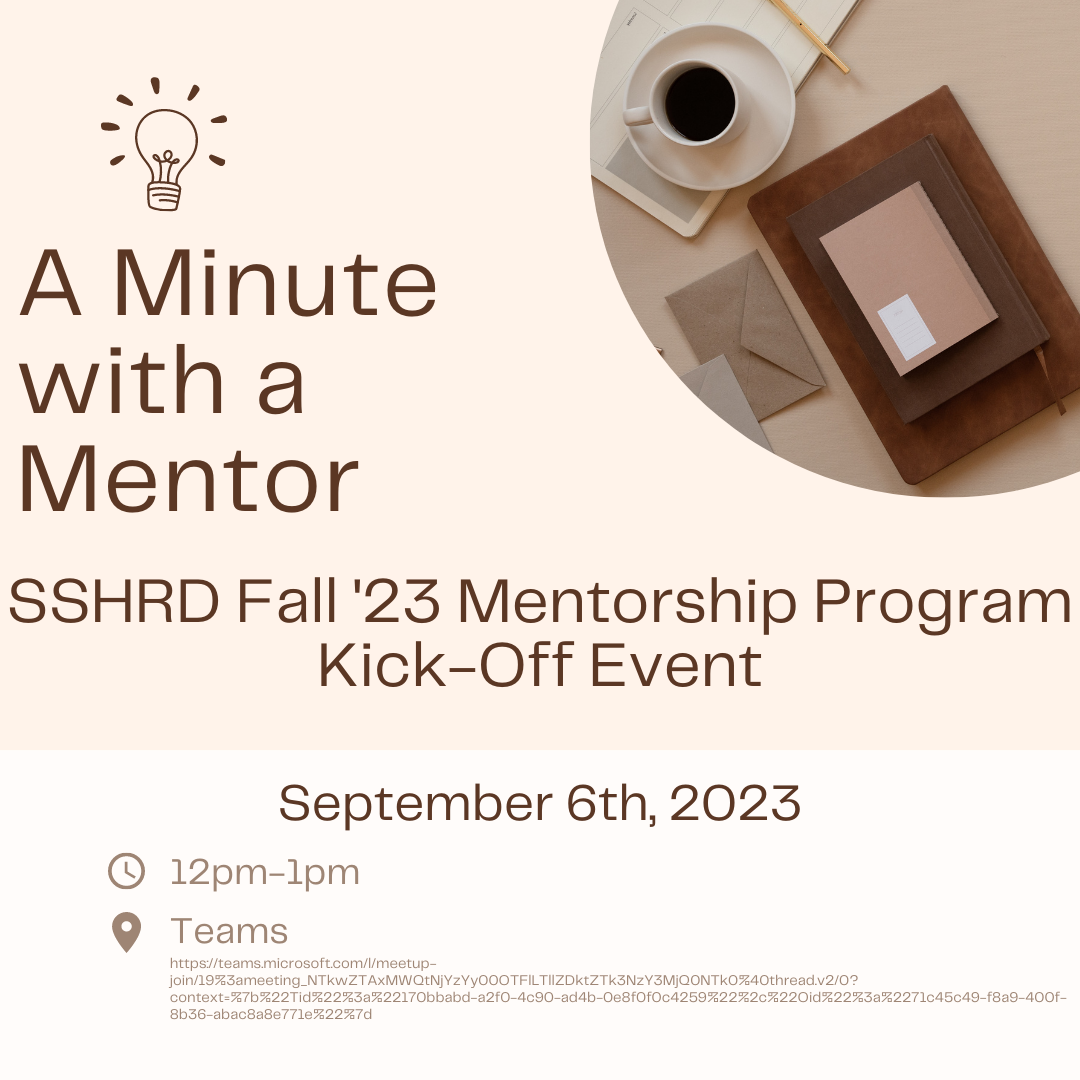 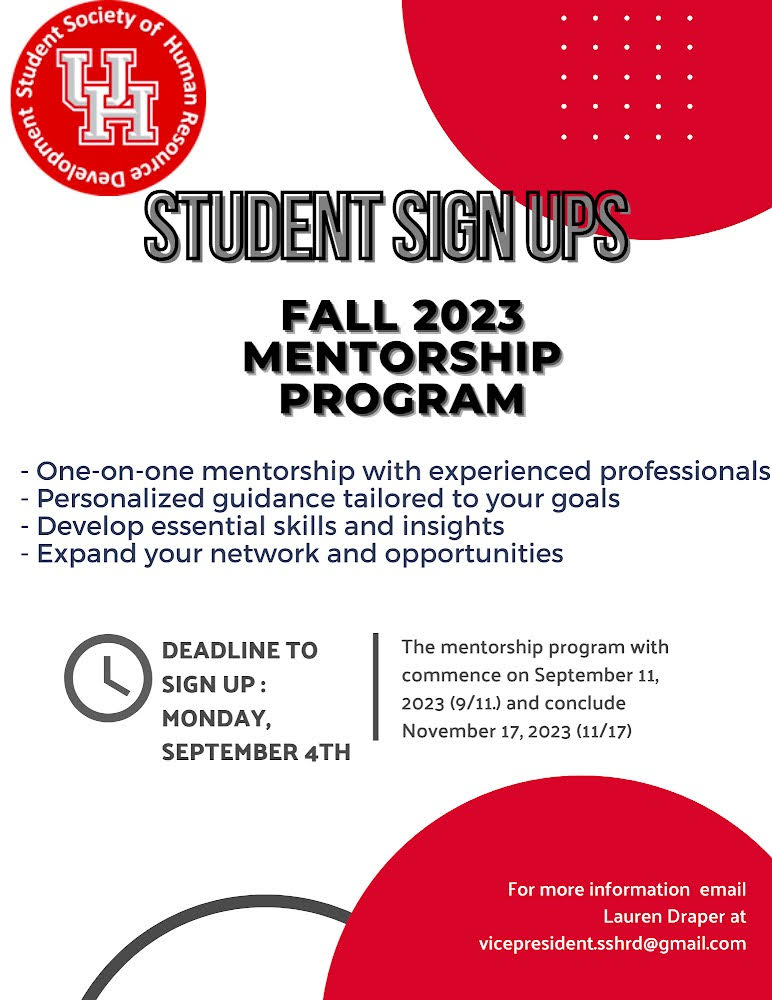 https://forms.gle/8qcfaEtNgMjutQ6U9
[Speaker Notes: Lauren]
Monthly Calendar
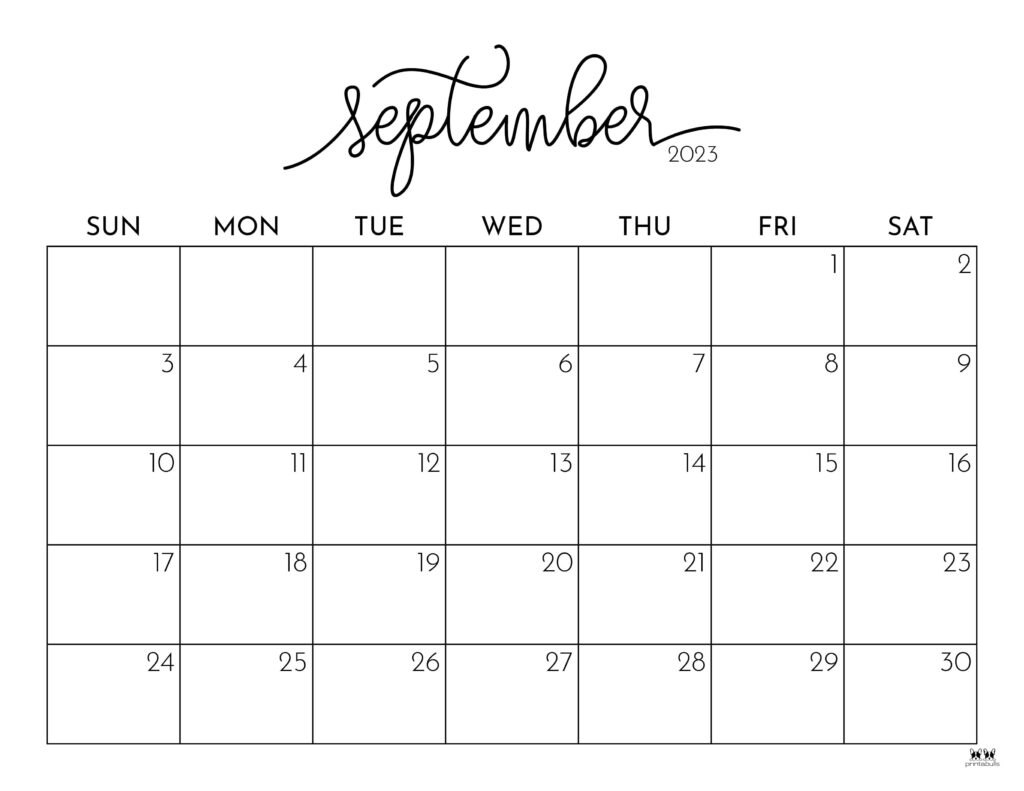 Events:
6th- A Minute With a Mentor
11th- Mentorship Program Starts
13th&14th-Engineering and Technology Career Fair
21st-Meeting Etiquette
23rd-Professional Headshots
30th-Professionalism in Action w/Megan Billnoske
Regular Membership Closes
[Speaker Notes: Emily]
Connections GroupMe
Please reach out to an Officer if you have not joined the Connections GroupMe.
[Speaker Notes: Emily]
Professional Development
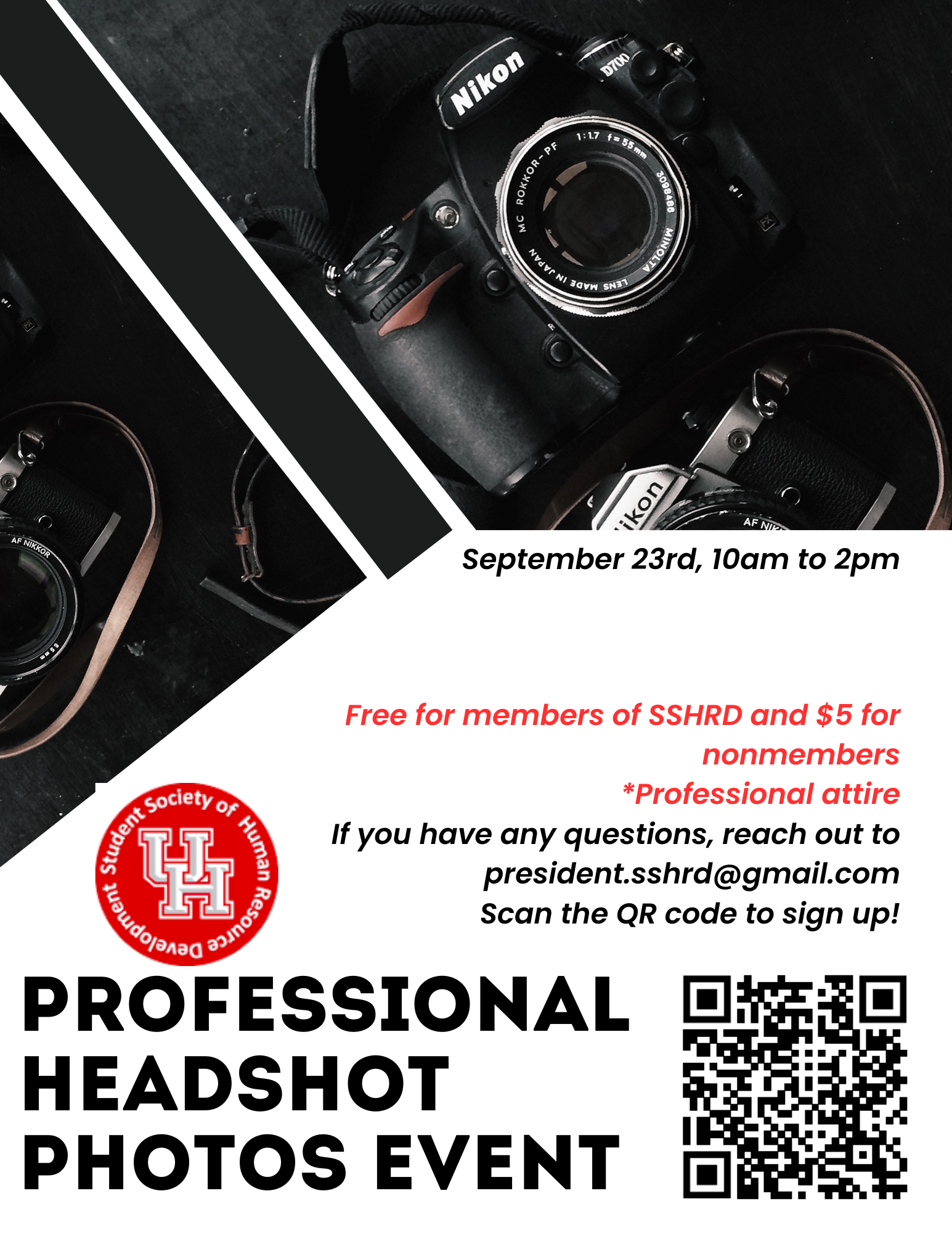 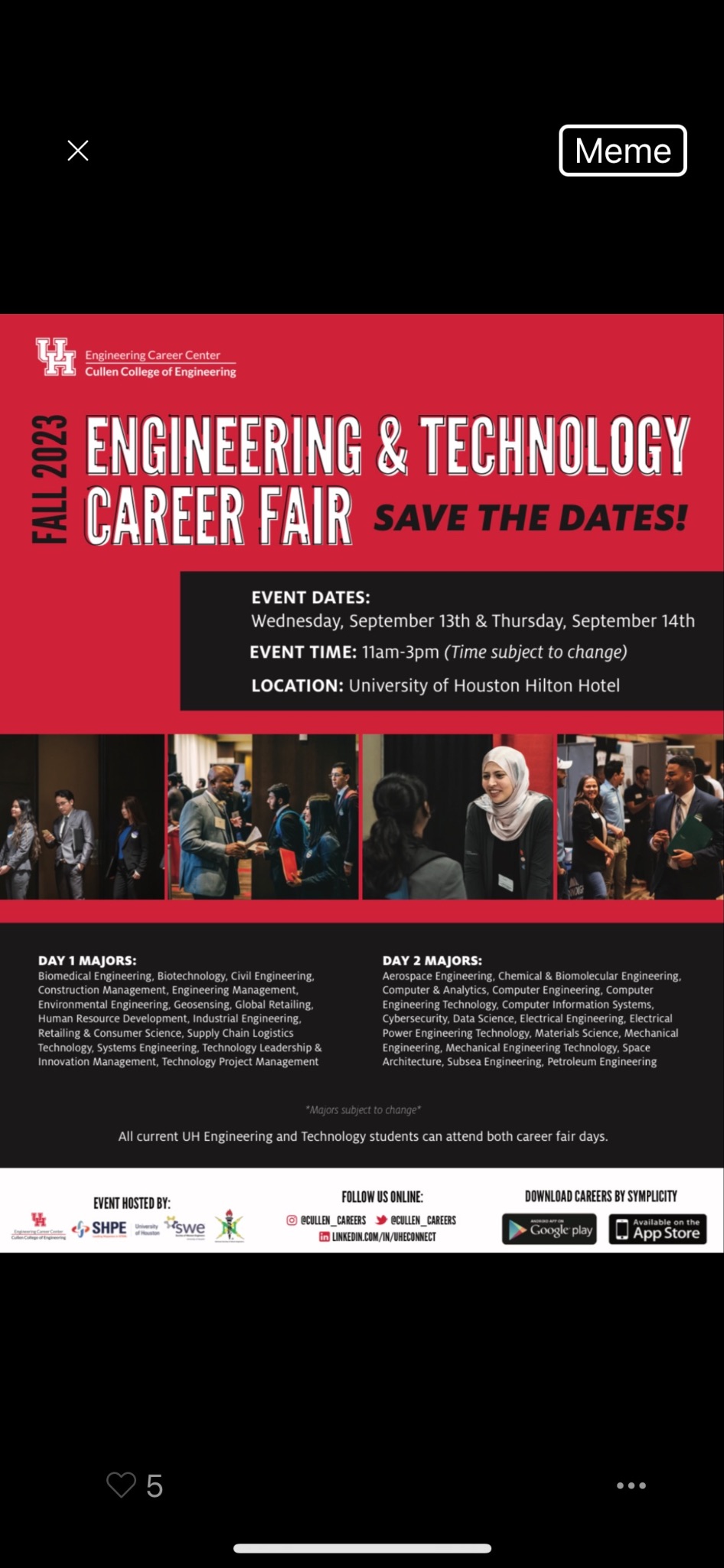 [Speaker Notes: Emily]
Professional Development
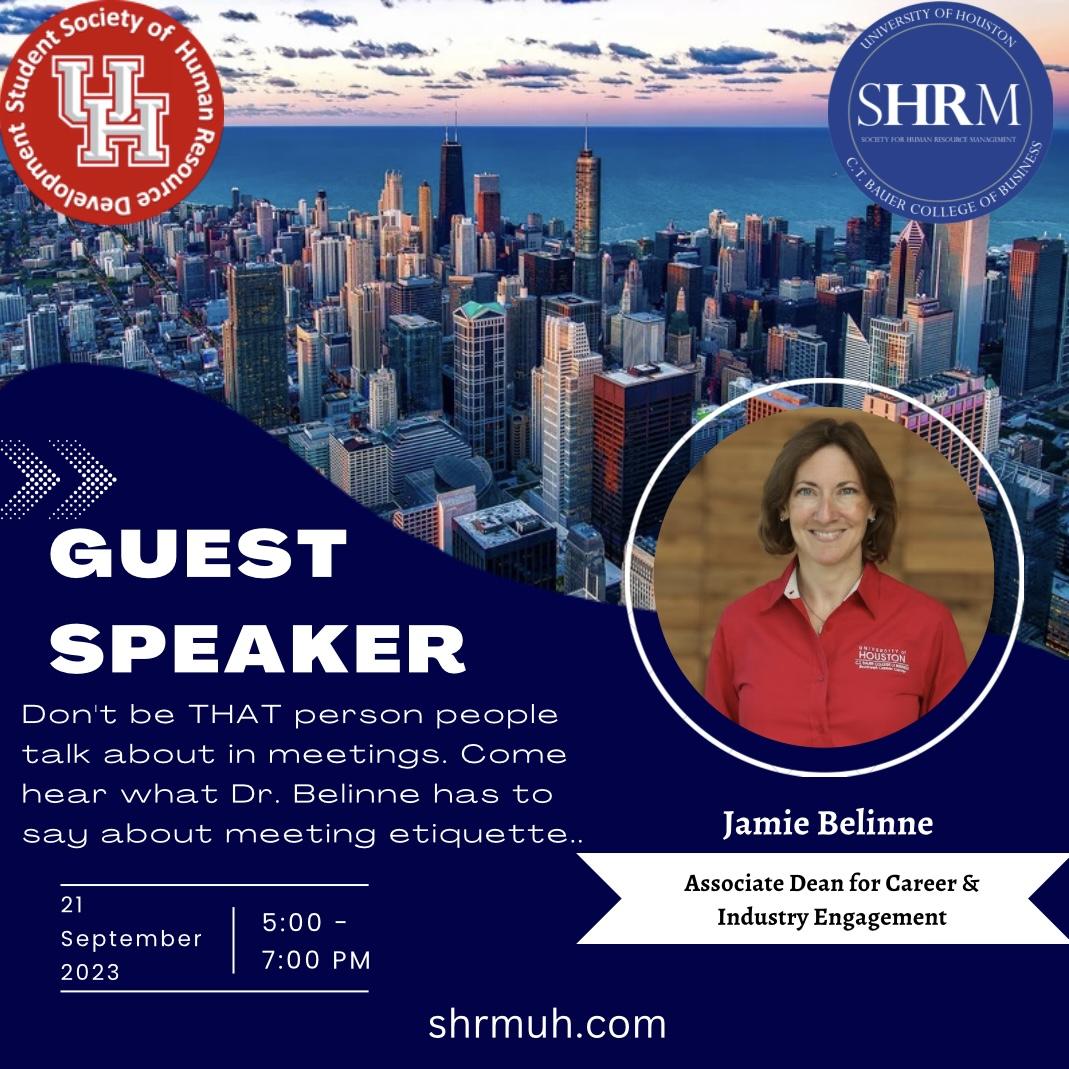 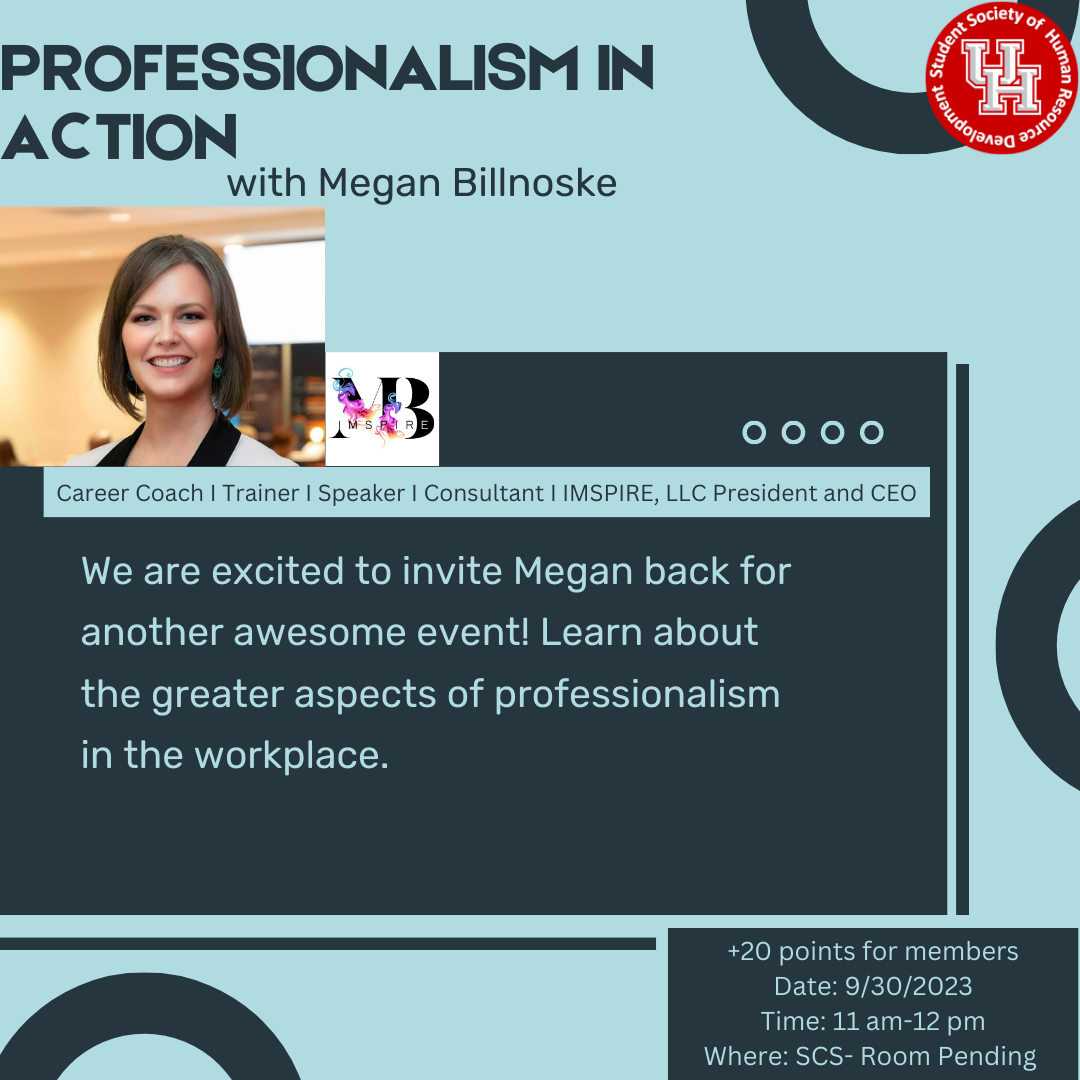 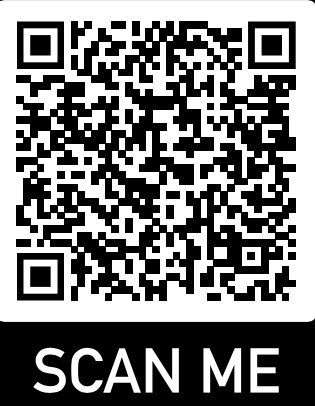 [Speaker Notes: Emily]
Events and Social
Social
Ice Cream Hangout-Today!
Painting in the Park
Football Game meetup
Game Night
Fundraising
GroupRaise-Restaurant Night
Volunteering
Houston Food Bank 
Letters for Veterans
[Speaker Notes: Lucy]
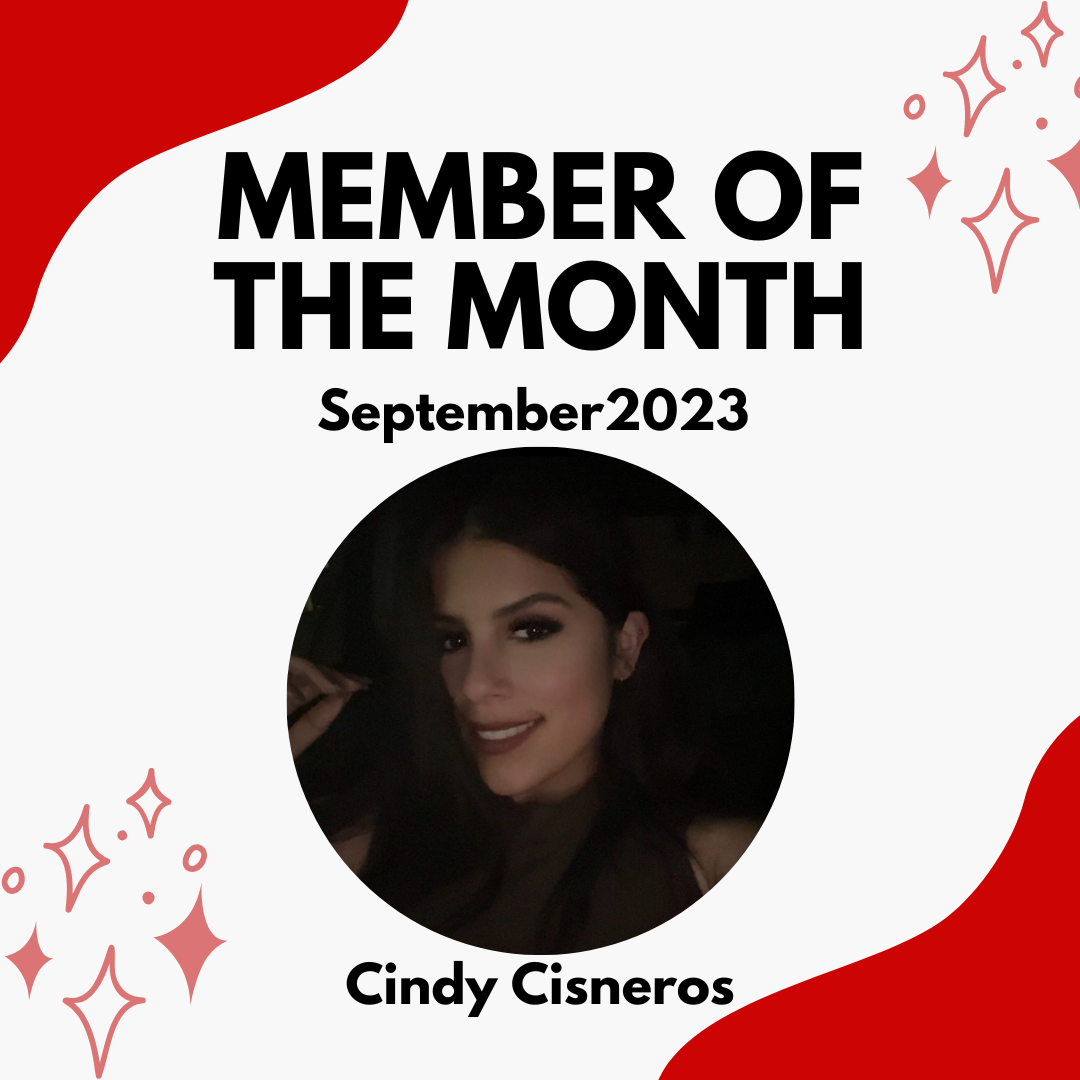 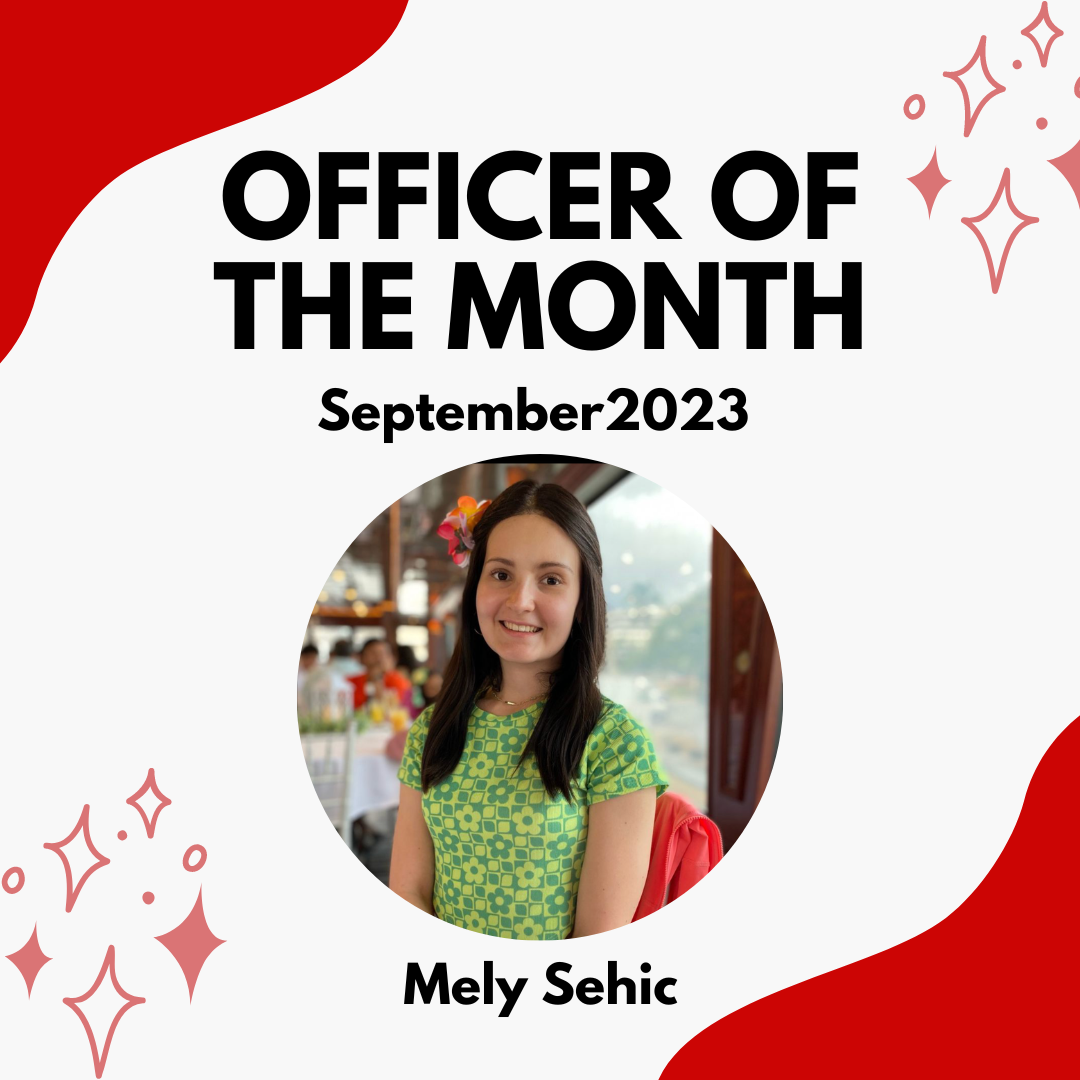 Member of the Month
Officer of the Month
[Speaker Notes: Emily]
T-Shirt Announcement
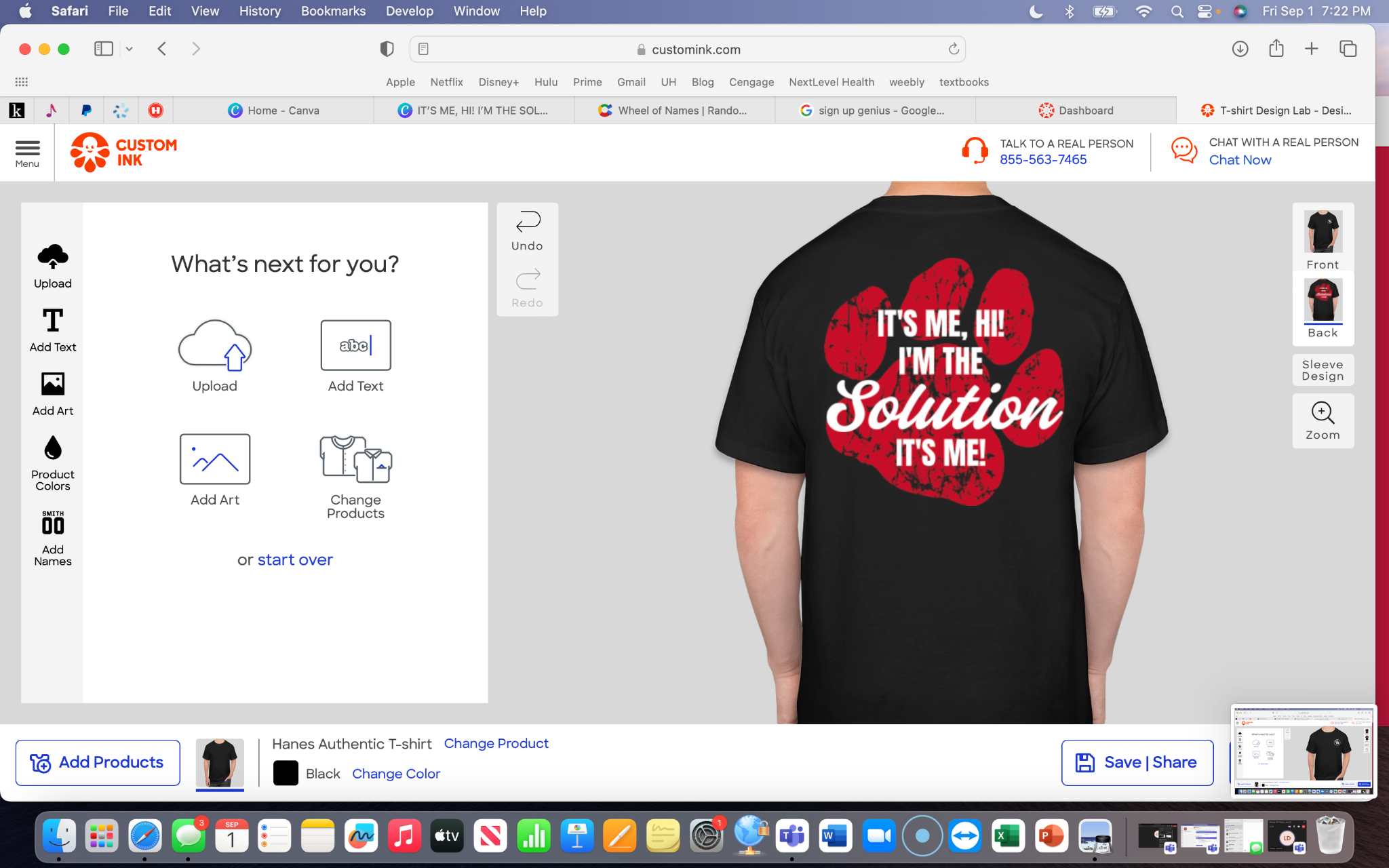 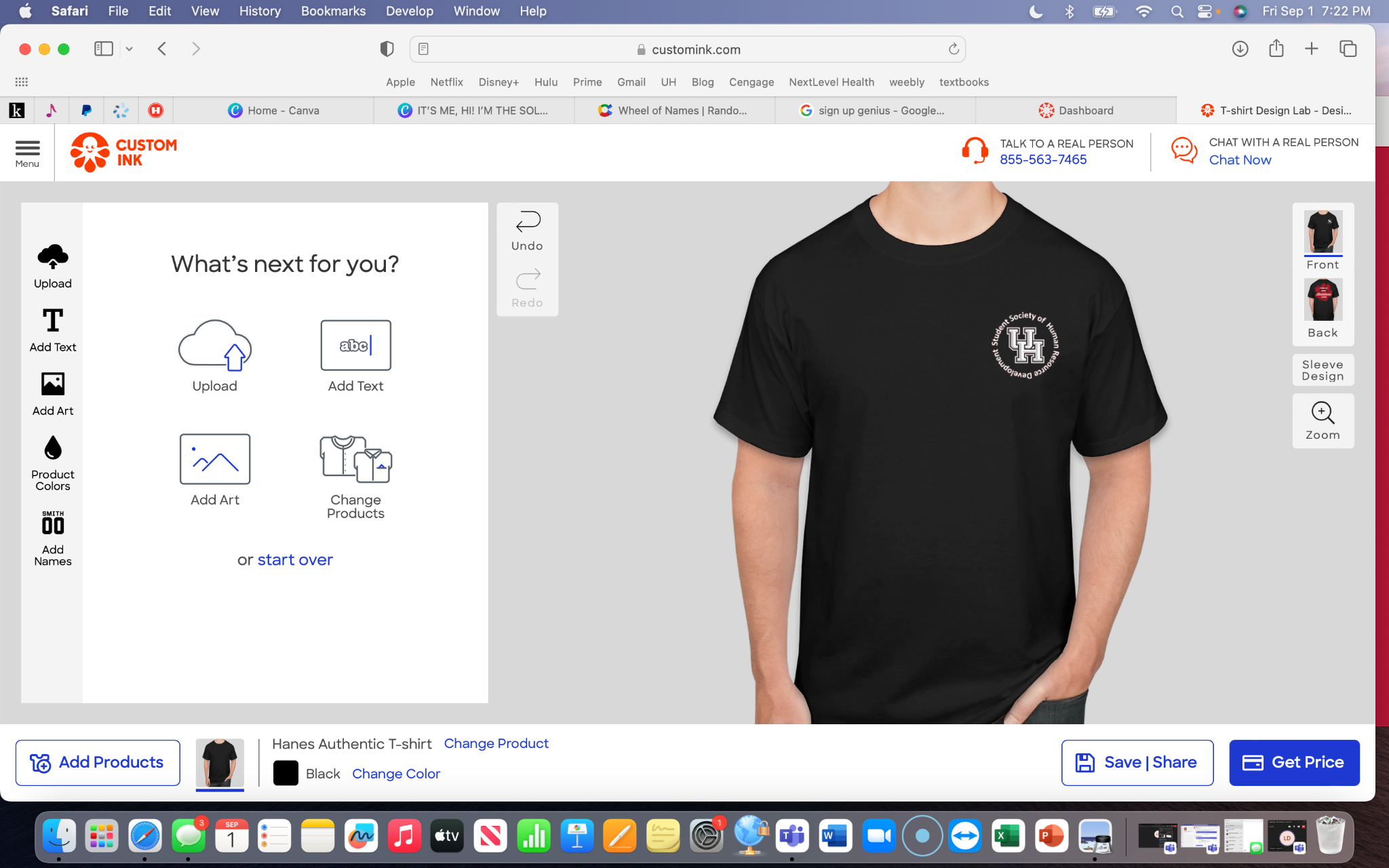 [Speaker Notes: Lauren]
Instagram Raffle
[Speaker Notes: Lauren]
Follow Us
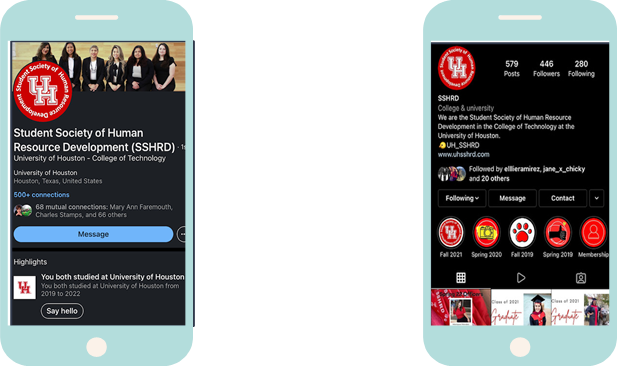 LinkedIn
Student Society of Resource Development 
(SSHRD)
Instagram
@uhsshrd
[Speaker Notes: Mely]
Summer Birthday Shoutouts
July
August
June
- Ernest Addison
- Po-Yen Huang
- Mahek Lalank
- Keanna Lawson
- Lauren Drake
- Cynthia Sanchez
- Jacqueline Rios
- Anthony Carranza
- Zuhair Zahid
- Sara Daredia
- Catherine Canchola
- Grecia Ledezma
[Speaker Notes: Mely]
September Birthday Shoutouts
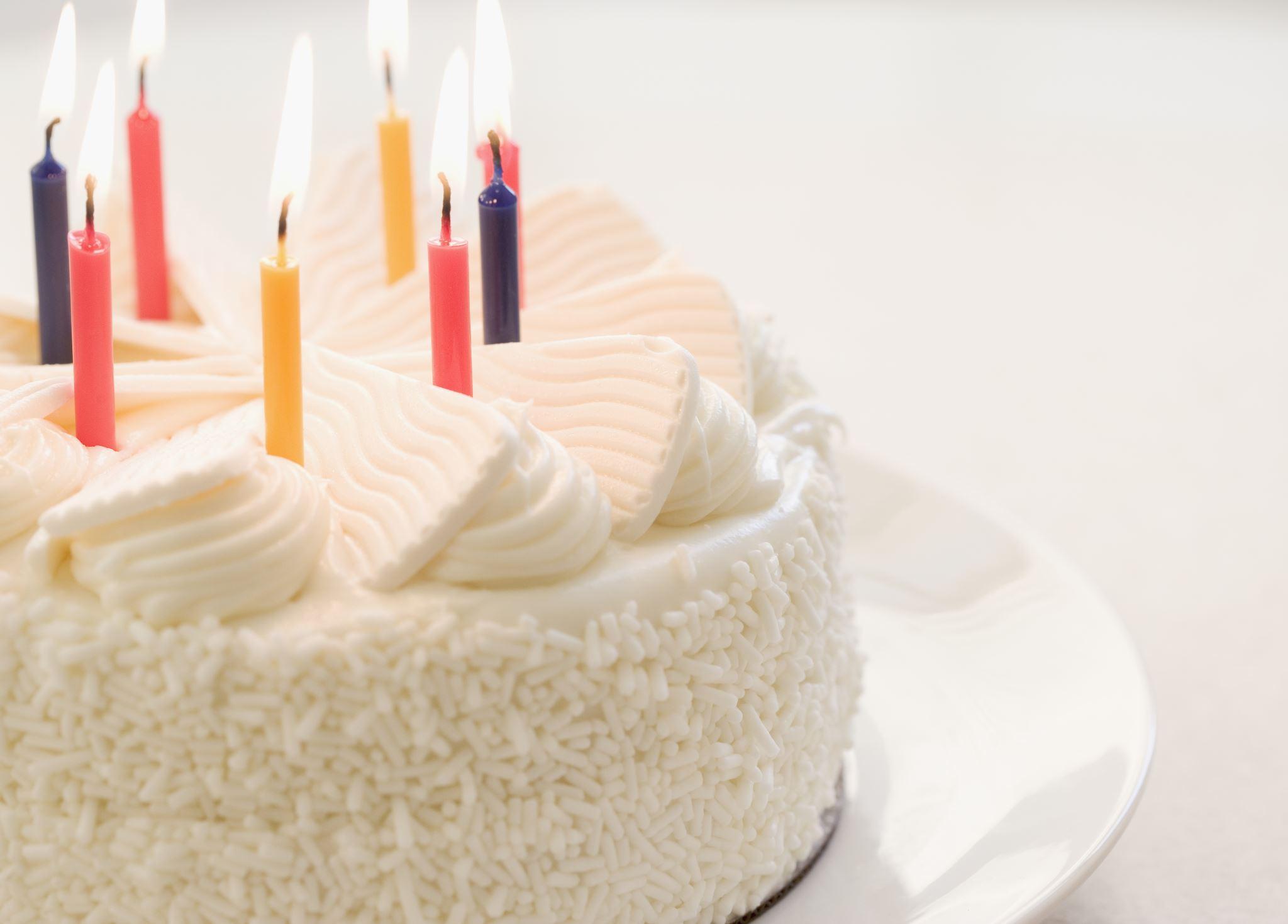 Jarielle Afolabi-Craige
Saima Burkie
Asif Islam
[Speaker Notes: Mely]
Thanks for Attending!
[Speaker Notes: Mely]